ЗАСЕДАНИЕ ДИСКУССИОННОЙ ПЛОЩАДКИ
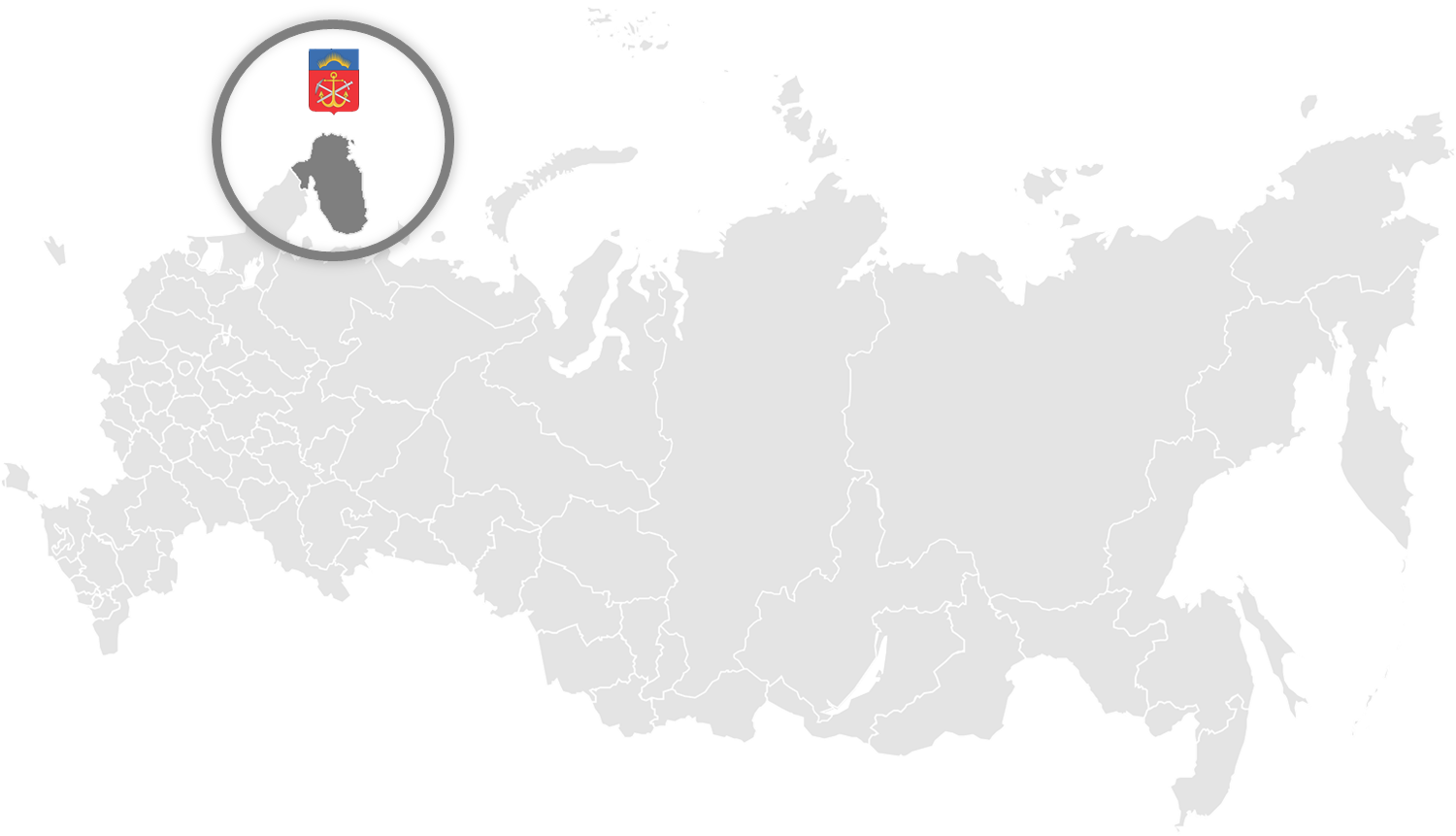 24.04.2019 г. Мурманск
О приоритетных направлениях развития системы профориентации школьников в Мурманской области
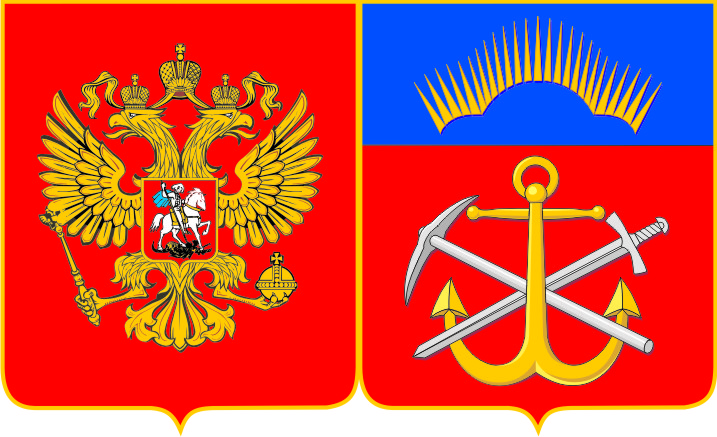 Министр образования и науки
Мурманской области

Ковшира Ирина Александровна
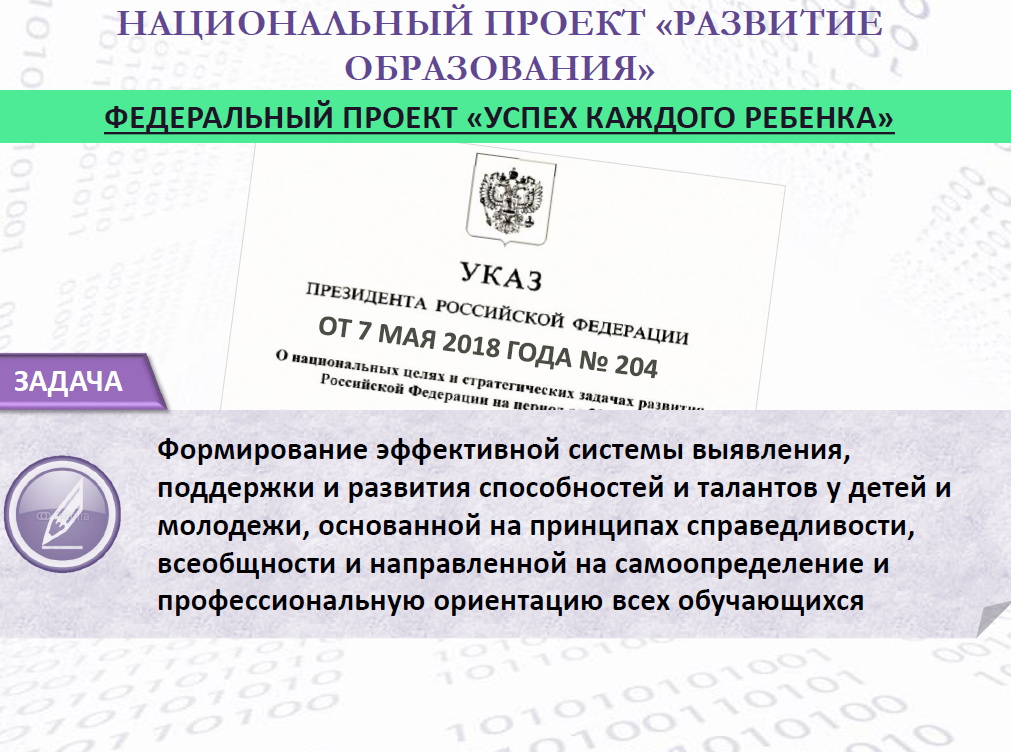 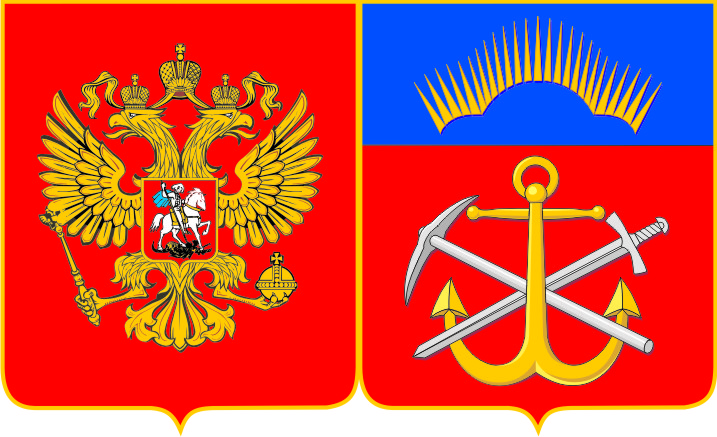 Комплекс мер по развитию системы профессиональной ориентации и общественно полезной деятельности обучающихся образовательных организаций Мурманской области на 2017-2020 годы:

развитие материально-технической и инфраструктурной базы профориентационной деятельности;
взаимодействие реального сектора экономики и образовательных организаций;
информационное сопровождение системы профессиональной ориентации и общественно полезной деятельности учащихся.
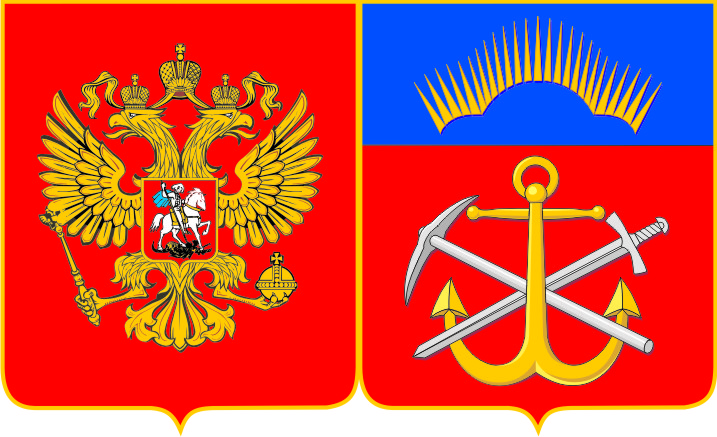 ПРОФИЛЬНОЕ ОБУЧЕНИЕ И ПРОФОРИЕНТАЦИОННАЯ РАБОТА – ОСНОВНЫЕ ИНСТРУМЕНТЫ ПРОФЕССИОНАЛЬНОГО САМООПРЕДЕЛЕНИЯ УЧАЩИХСЯ
Профильные классы с профориентацией на специальности, востребованные на градообразующих предприятиях
«Логистический класс» 
Мурманского торгового порта
«Еврохим-классы»
«Атом-классы»
«ФосАгро-классы»
«Роснефть-классы»
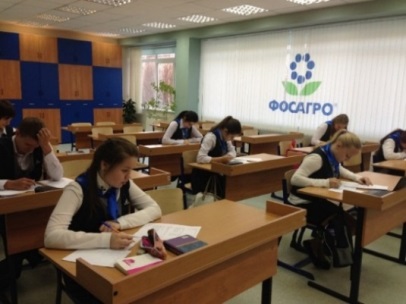 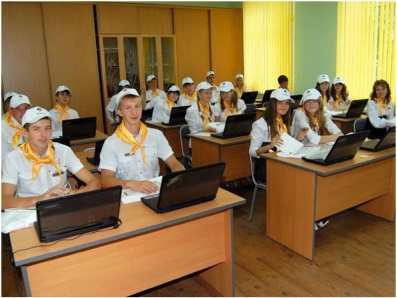 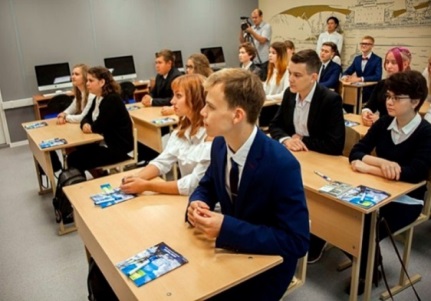 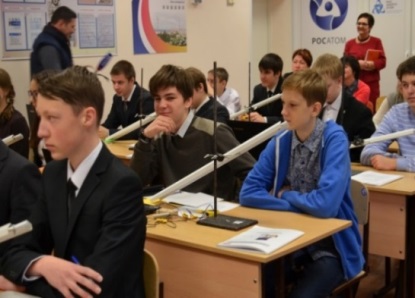 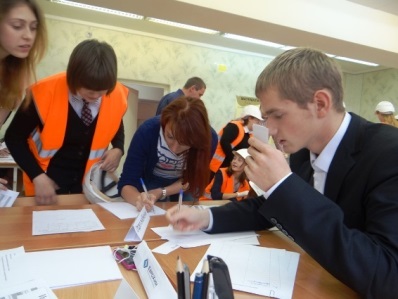 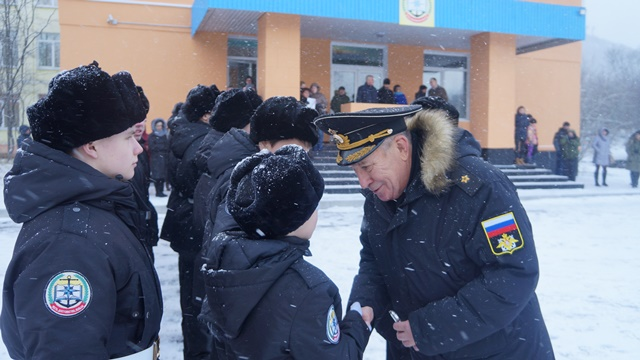 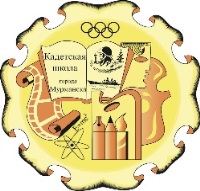 МБОУ г. Мурманска 
«Кадетская школа 
города Мурманска»
116 кадетских классов МВД, МЧС, таможни, 
Следственного комитета, морской авиации
в 5 муниципальных образованиях
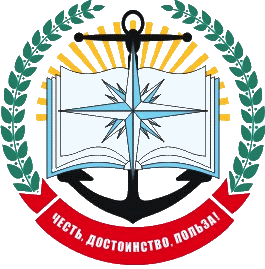 ГОБОУ МО КК   «Североморский  кадетский корпус»
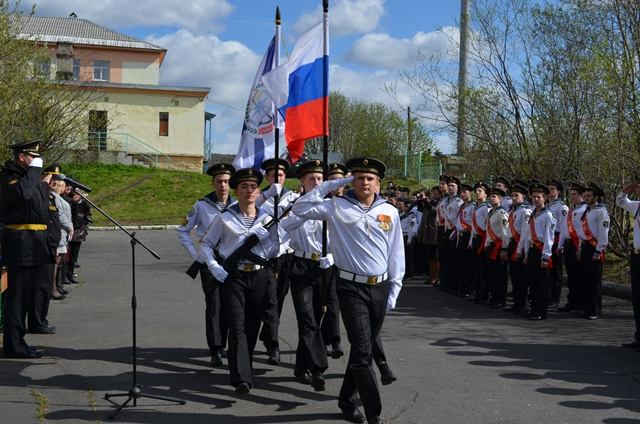 В Североморском кадетском корпусе обучается 183 кадета 5 - 11 классов. 
В том числе 26 кадет (14%) относятся к категории детей – сирот и детей, 
оставшихся без попечения родителей.
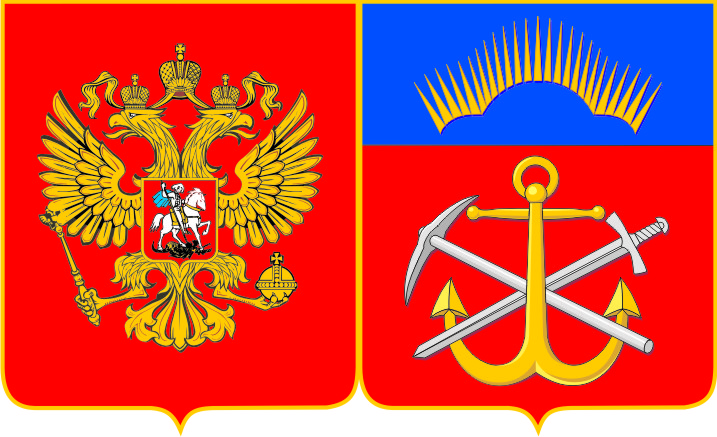 СИСТЕМА ДОПОЛНИТЕЛЬНОГО ОБРАЗОВАНИЯ – 
ИНСТРУМЕНТ РАЗВИТИЯ ПОТЕНЦИАЛА ОБУЧАЮЩИХСЯ
Число обучающихся, охваченных 
дополнительным  образованием
Количество организаций 
дополнительного образования (сферы образования и культуры)
112
Количество кружков и секций в образовательных организациях
2326
93,2 тыс.чел
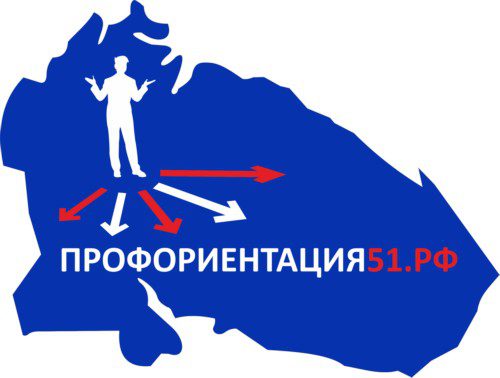 Региональный портал 
«Живи, учись и работай 
в Арктике!»
Региональный центр профориентации
Координация более 30 федеральных и региональных проектов
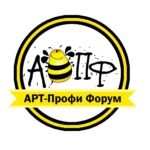 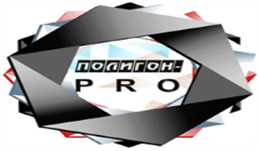 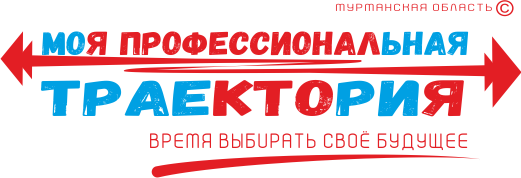 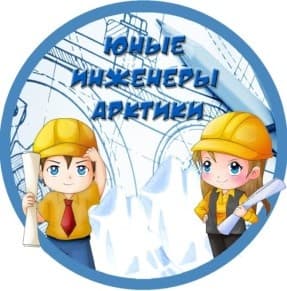 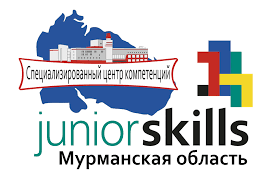 Сетевой профориентационный проект «Юные инженеры Арктики: от выбора образовательной программы к выбору жизненного пути»
Организация образовательных мероприятий на базе ведущих предприятий Мурманской области
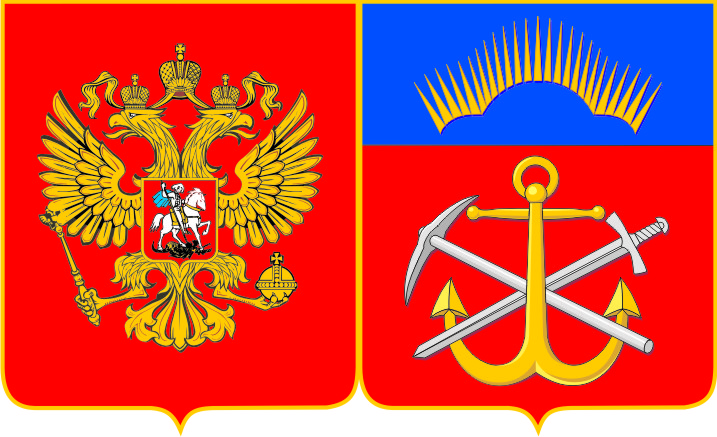 ПРИОРИТЕТНЫЕ НАПРАВЛЕНИЯ РАЗВИТИЯ СИСТЕМЫ 
ПРОФОРИЕНТАЦИИ ШКОЛЬНИКОВ В МУРМАНСКОЙ ОБЛАСТИ
10 населенных пунктов
11 колледжей
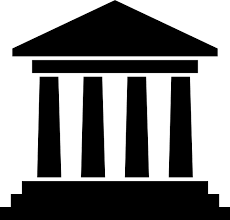 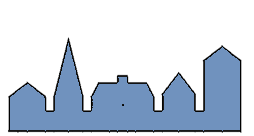 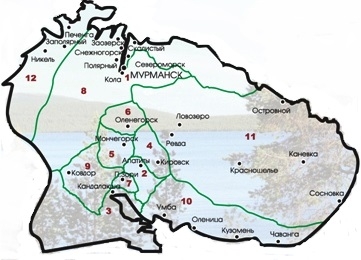 Укрепление связей образовательных организаций и реального сектора экономики
Развитие института наставничества, тьюторства
Обеспечение возможности профессиональных проб в рамках индивидуального образовательного маршрута
217 школьников
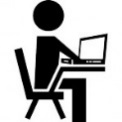 11 программ обучения
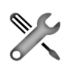 Основные показатели регионального проекта Мурманской области 
«Успех каждого ребёнка»
Новая форма профориентационной работы - профессиональное обучение школьников на базе профессиональных образовательных организаций
с 1 сентября
2019 года
ЗАСЕДАНИЕ ДИСКУССИОННОЙ ПЛОЩАДКИ
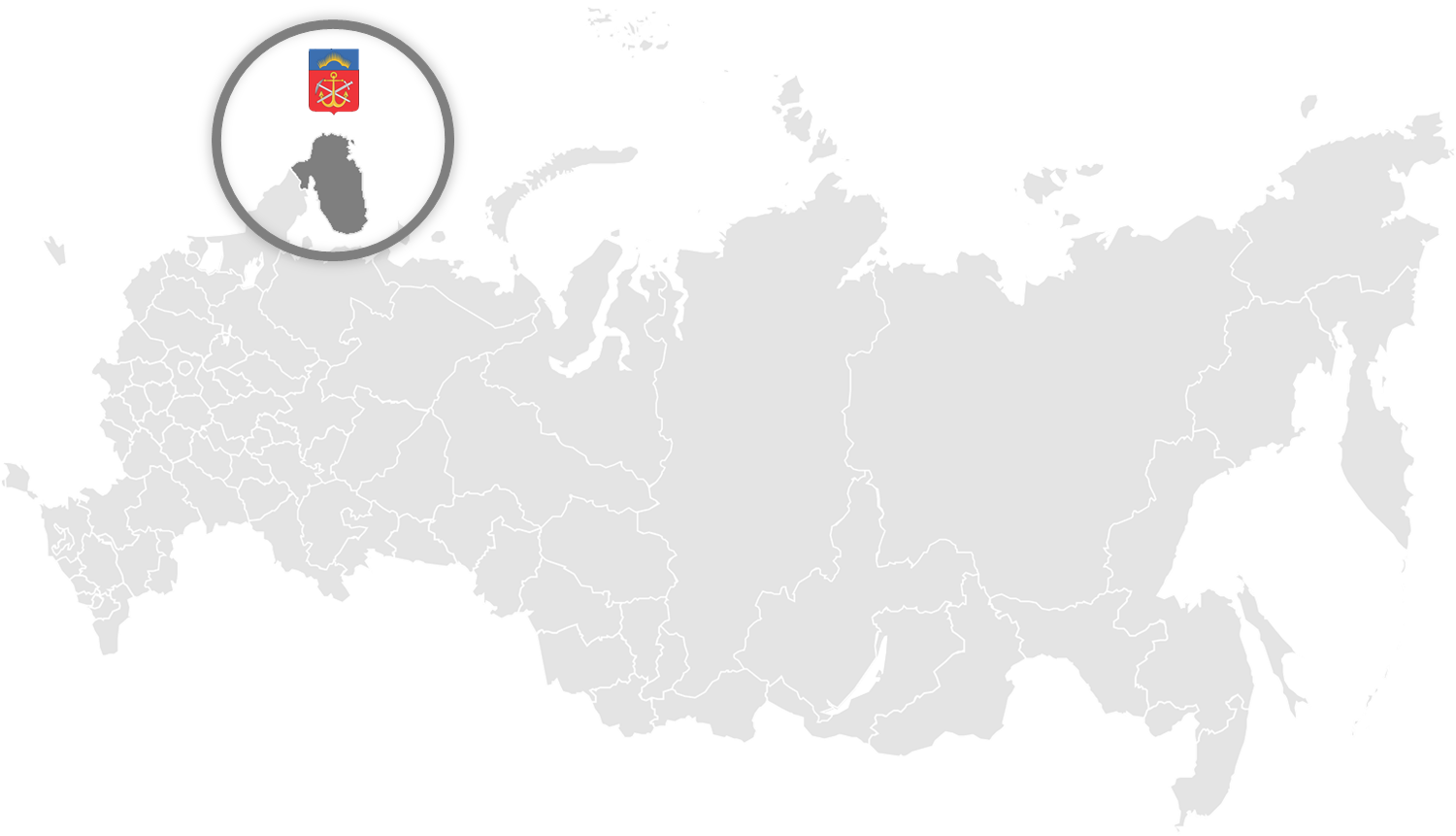 24.04.2019 г. Мурманск
Спасибо за внимание!
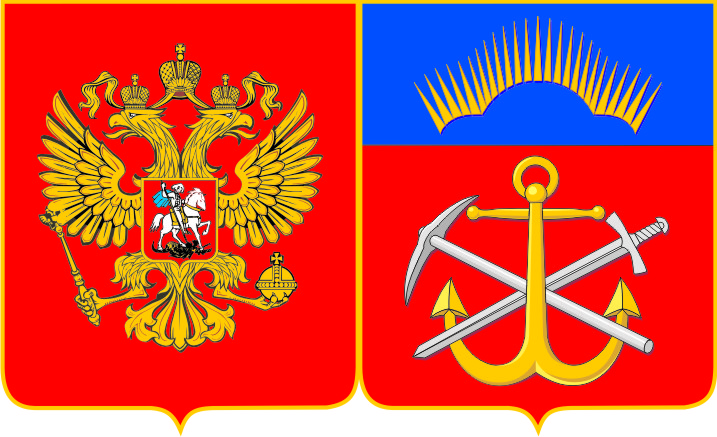 Министр образования и науки
Мурманской области

Ковшира Ирина Александровна